Métodos de valuación
Métodos en general
Valuación por costos de transacción o reposición del bien
Adquisición
Enajenación

Valuación financiera por rendimientos esperados
Rendimiento Esperado?
Rendimientos posibles:

Tasas bases, o tasas libres de riesgo

Tasas por sector, actividad o destino de las inversiones
Ejemplos de tasas diferenciadas
Mexico:

Tasa CETES 28 días: 2.76%

USA:
T-bill: 0.09%

Inglaterra:
Libor Rate= 0.16%
Determinación de tasas (CAPM)
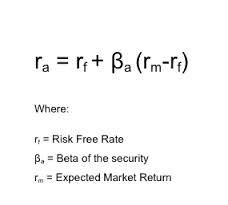 Valuación del activo financiero
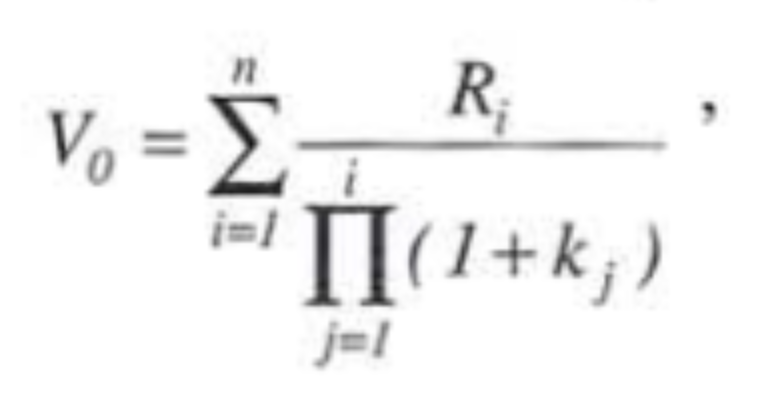 Ejemplo: